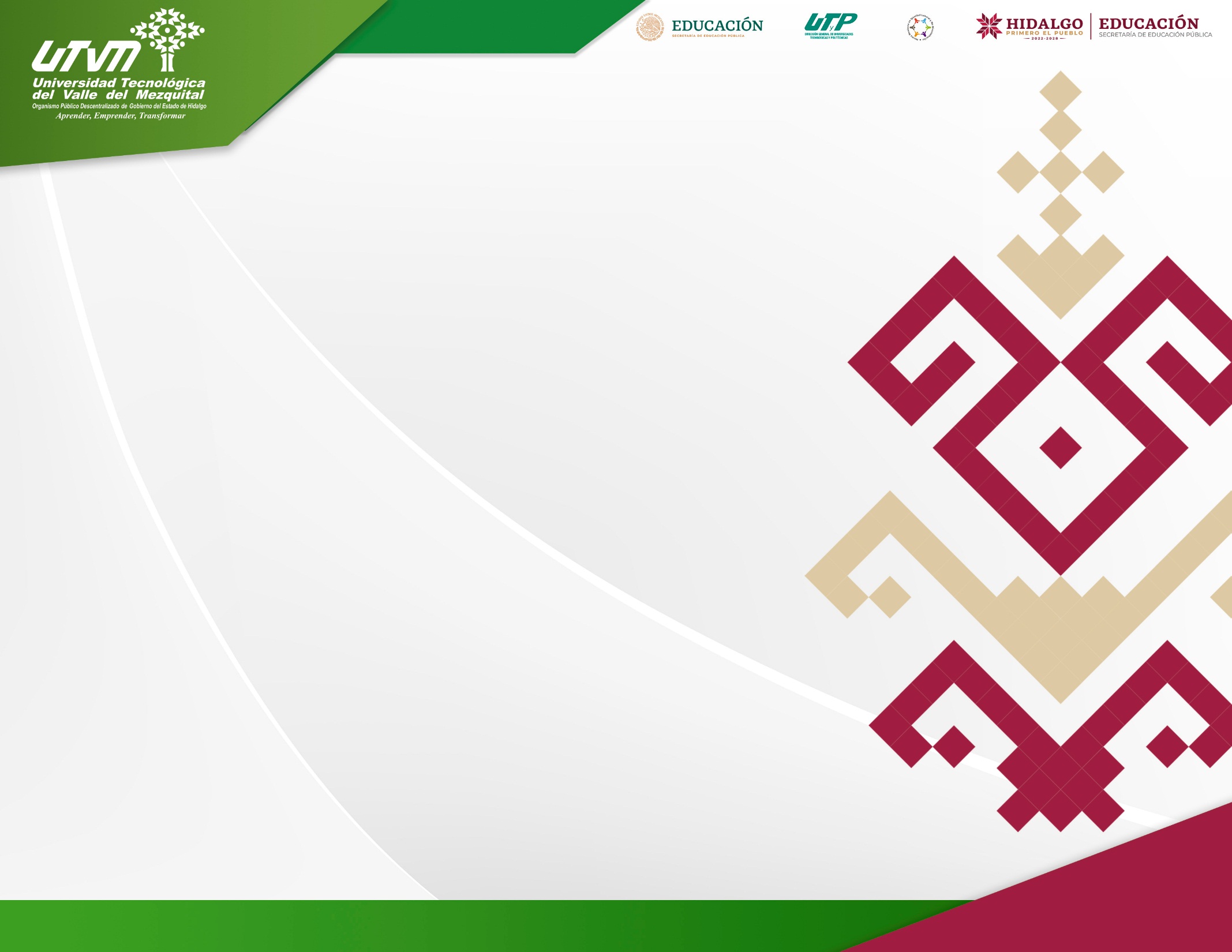 CTES
CONSEJO TÉCNICO DE EDUCACIÓN SUPERIOR
Eje: Ambientes de Sana Convivencia
Sesión de Evaluación (cierre)
 y Planeación
Septiembre 2023
AMBIENTES DE SANA CONVIVENCIA
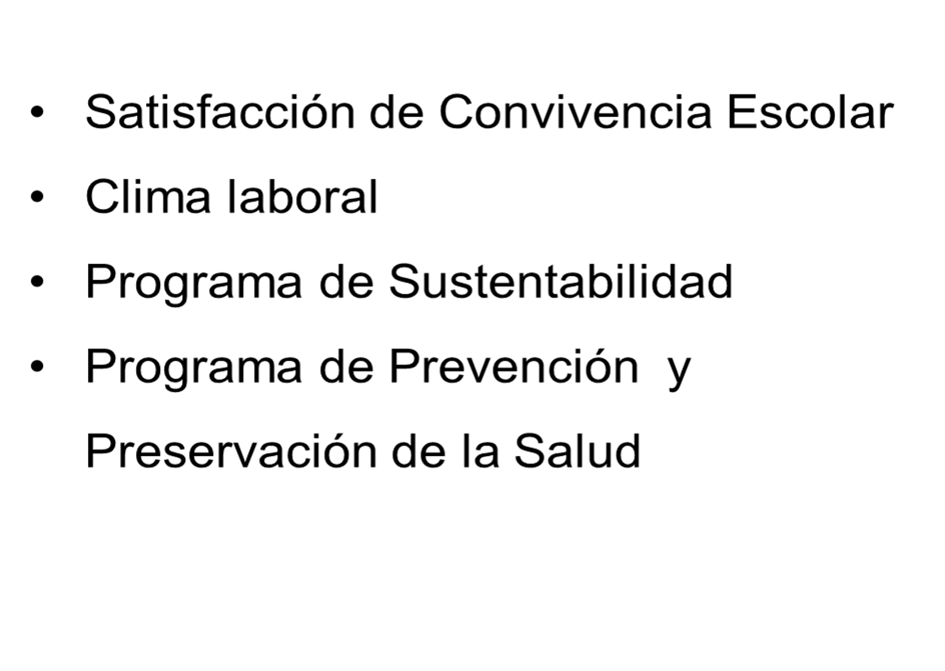 INDICADORES 
ASC
Objetivos
1.-Desarrollar Actividades de Satisfacción Escolar
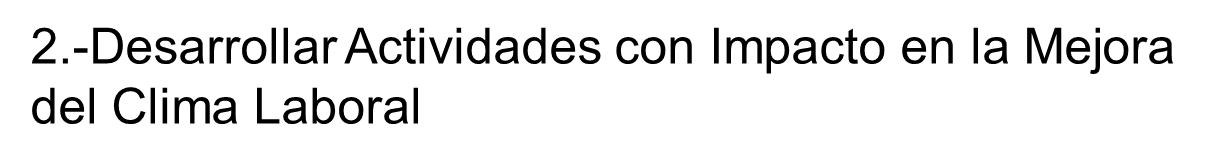 3.-Preservar Ambientes y Espacios Ecológicos
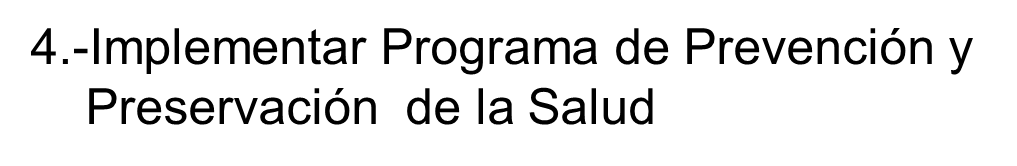 Análisis de logros 2022-2023
Impulsar Actividades del 
Programa de Satisfacción
 Escolar
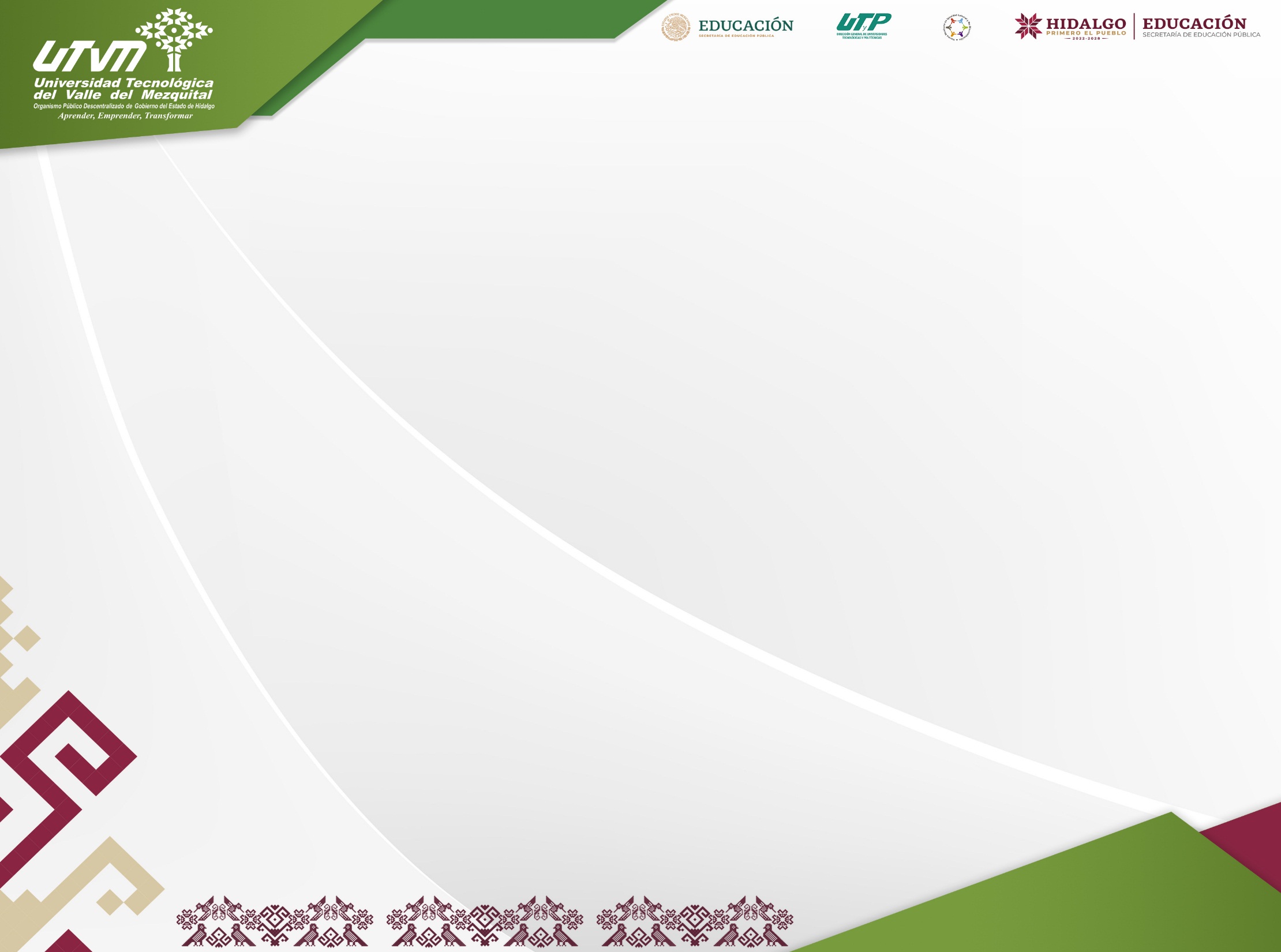 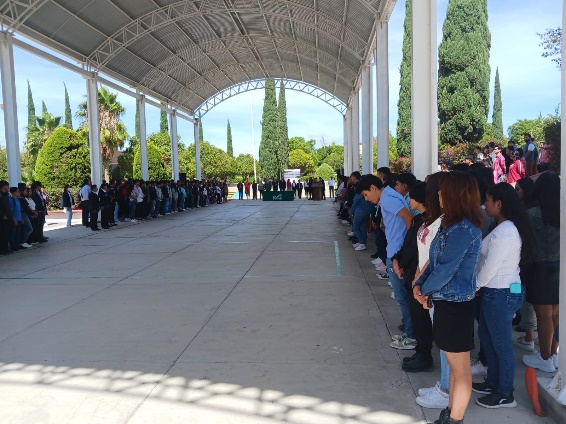 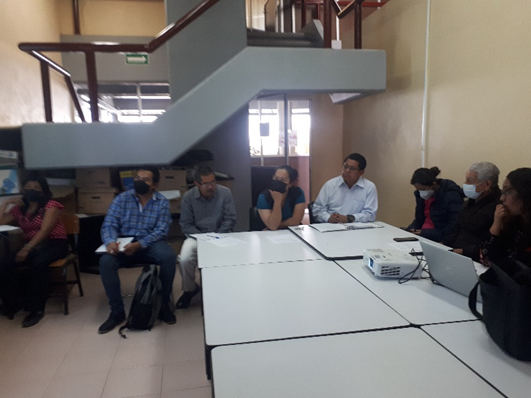 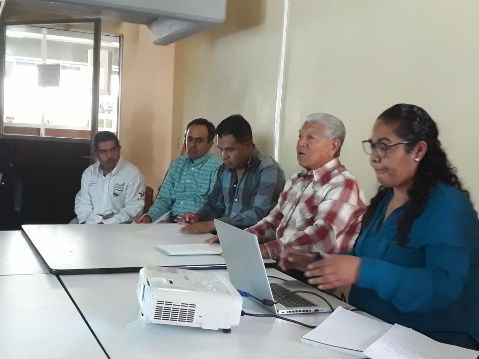 Ceremonias Cívicas
Reuniones Académicas
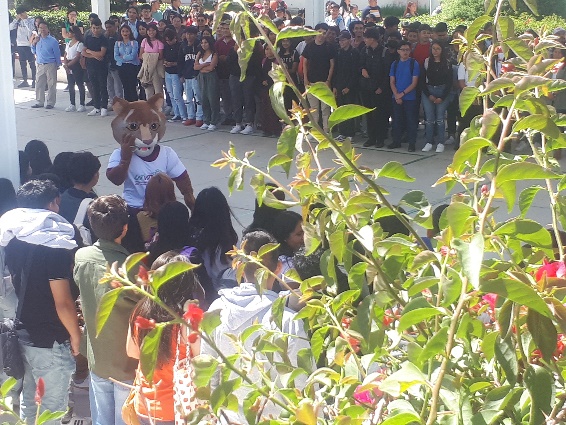 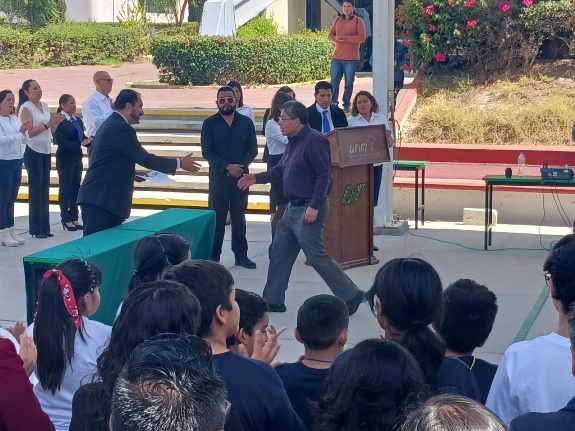 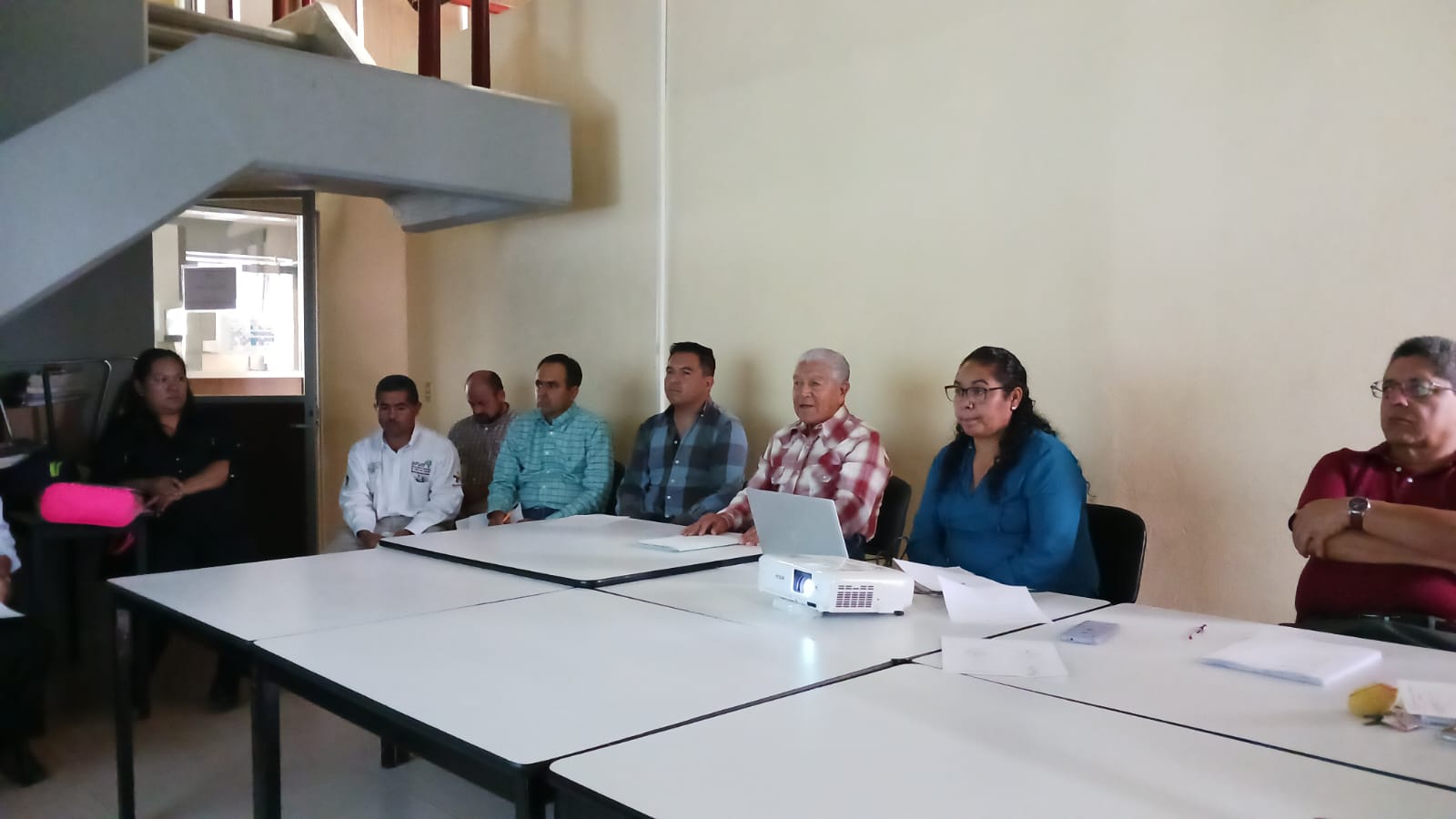 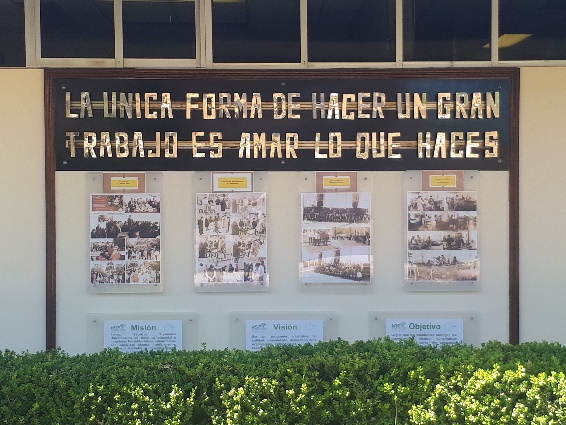 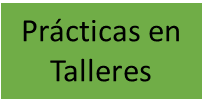 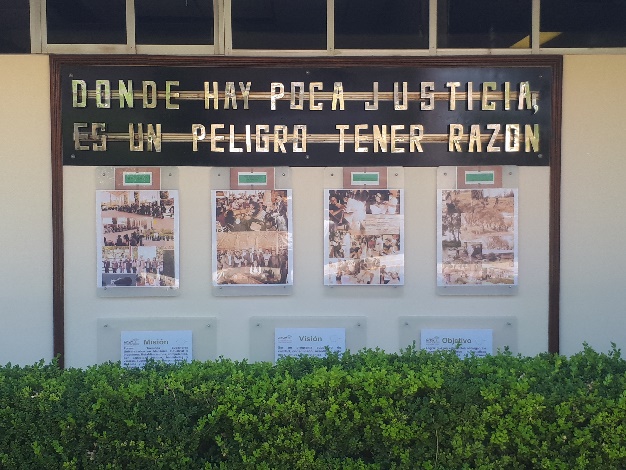 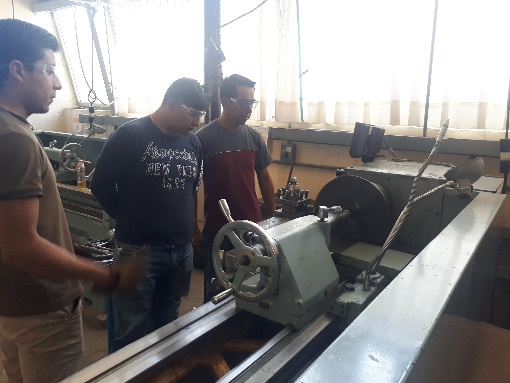 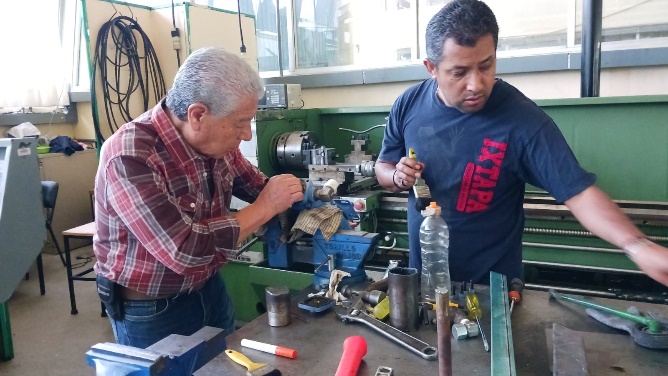 Programa de Valores
[Speaker Notes: Actividades de Satisfacción Escolar:  Ceremonias Cívicas, Reuniones Académicas, Programa de Valores y Prácticas en talleres y Laboratorio (Metrología).]
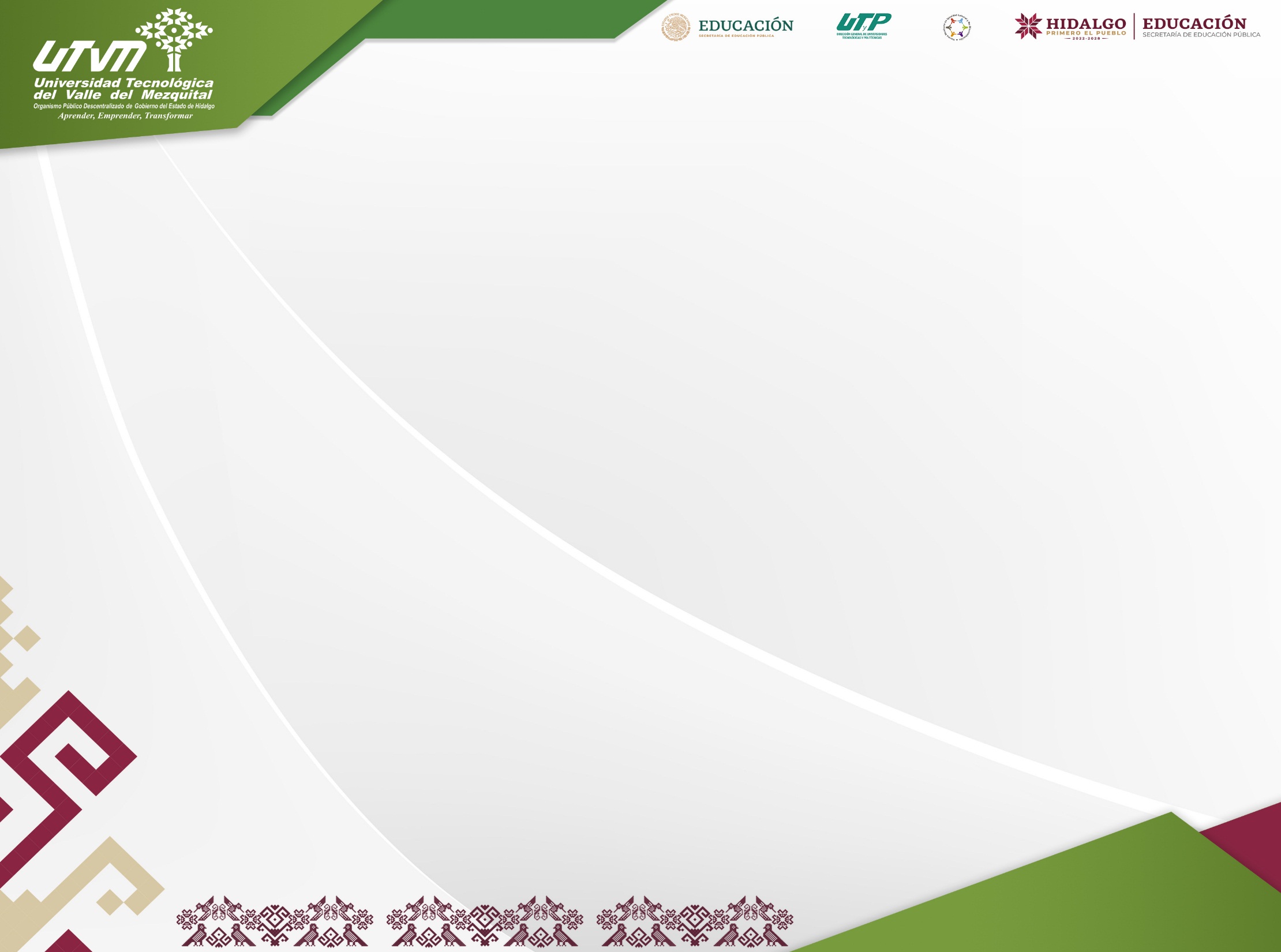 Ceremonias
Cívicas
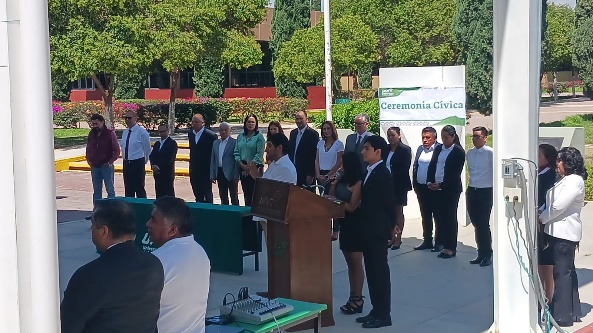 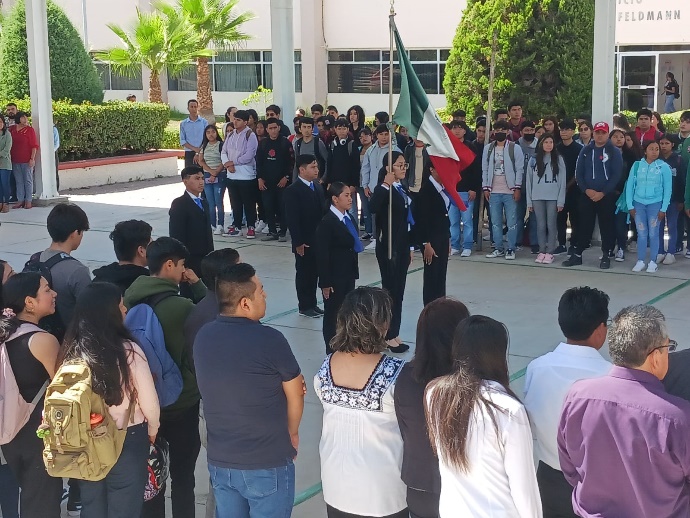 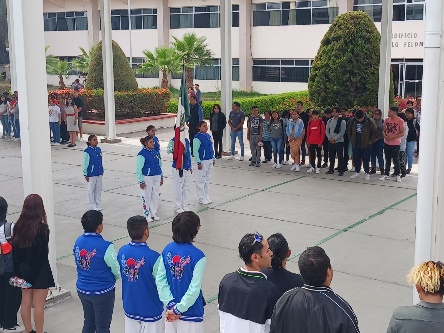 Sesión De CTES
Classroom
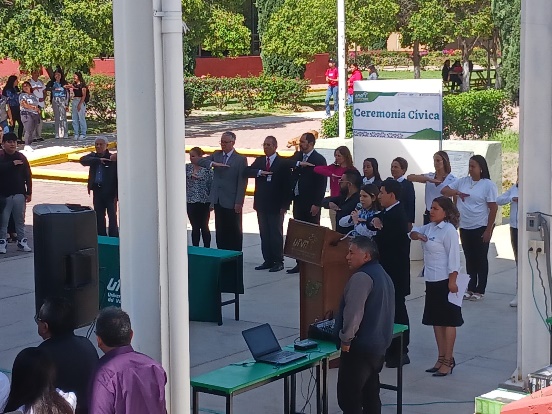 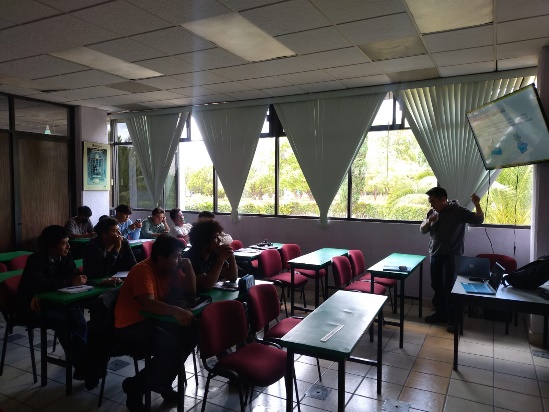 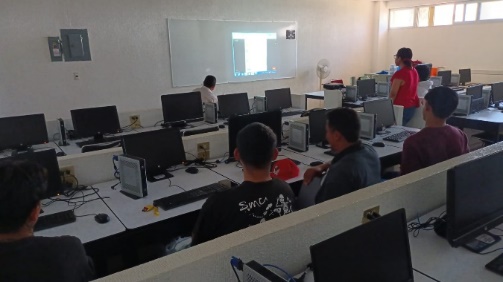 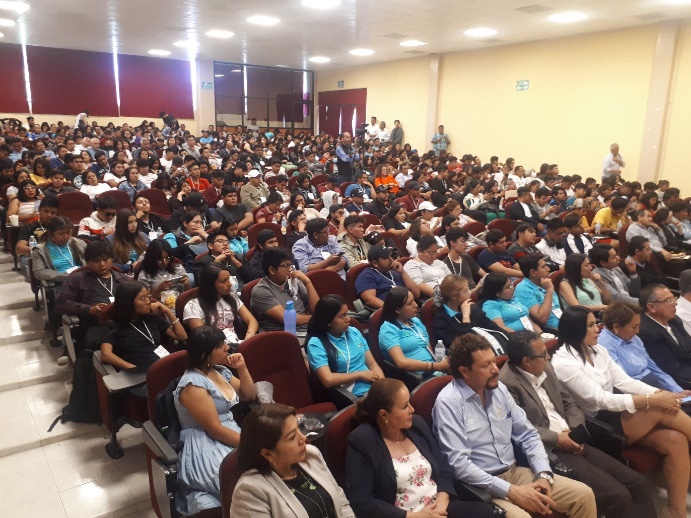 Sesiones de
Inducción
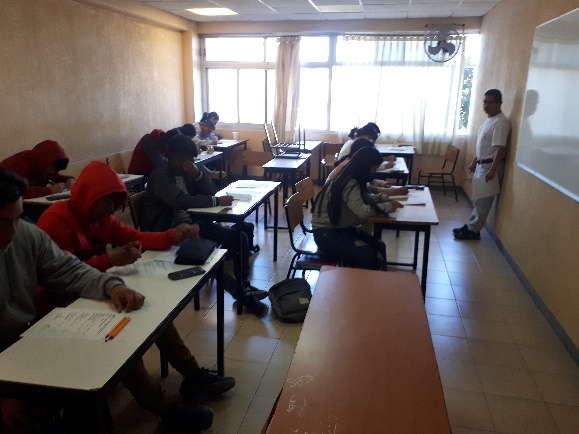 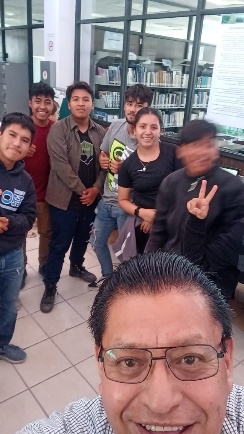 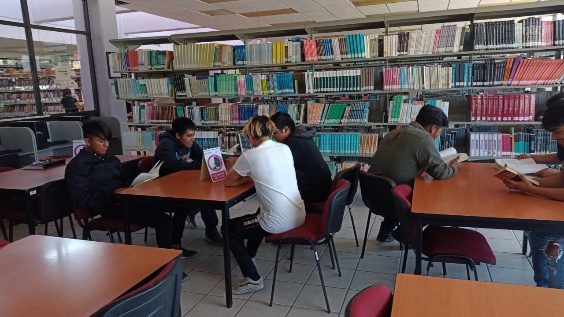 [Speaker Notes: Actividades de Satisfacción Escolar:  Ceremonias Cívicas, Sesiones de Inducción, Classroom, Sesión de CTEES]
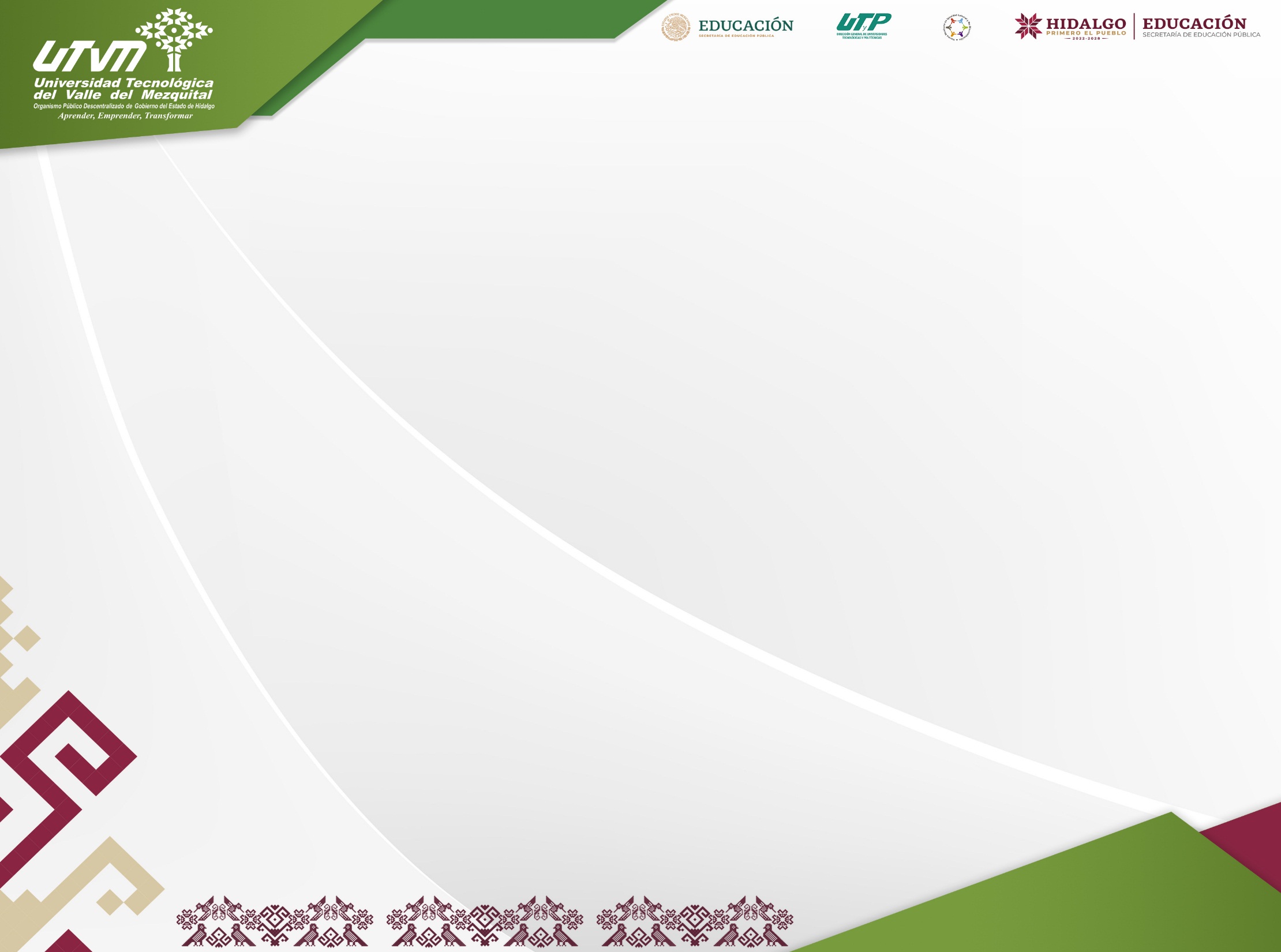 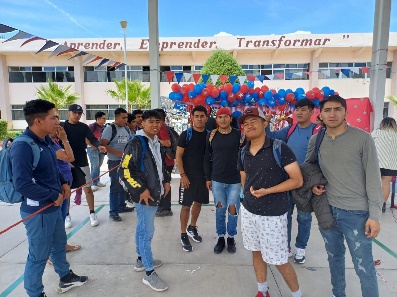 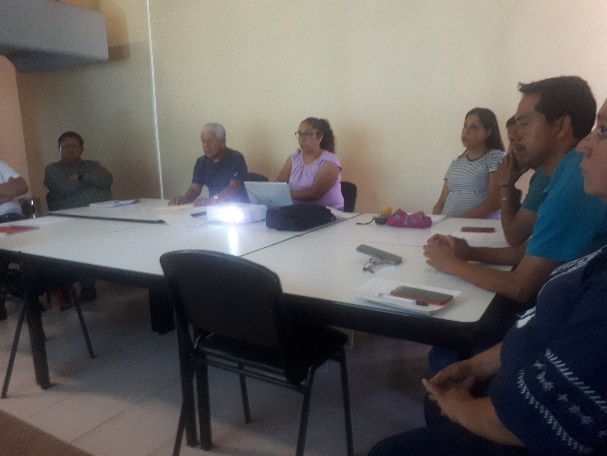 Sana Convivencia
Reuniones Académicas
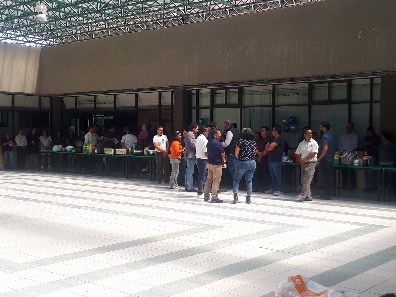 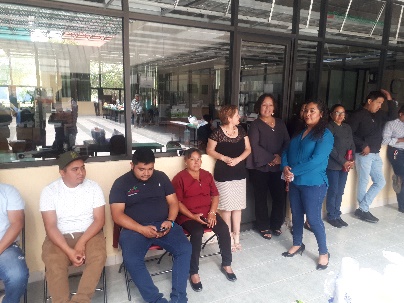 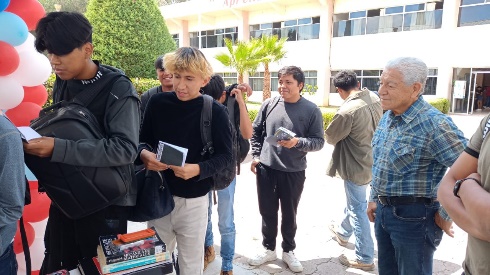 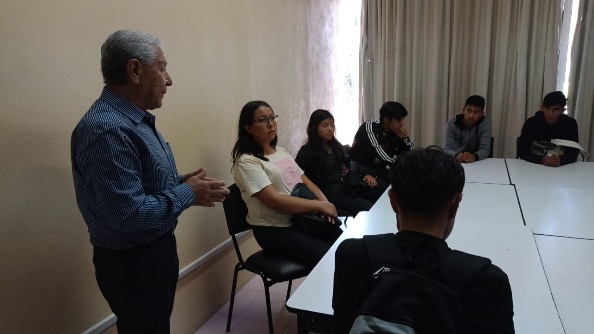 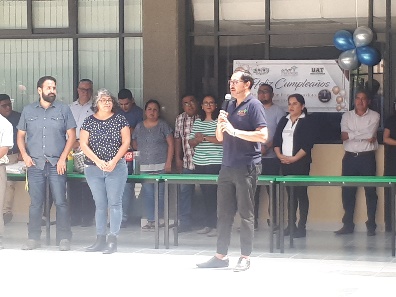 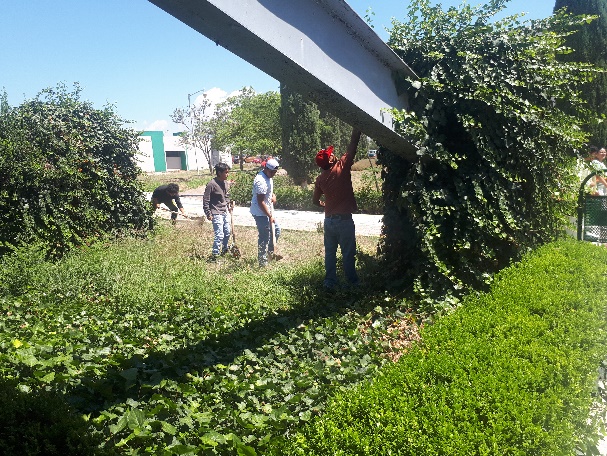 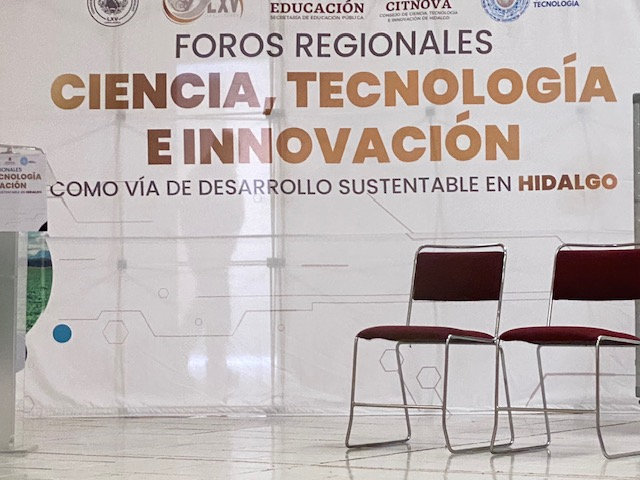 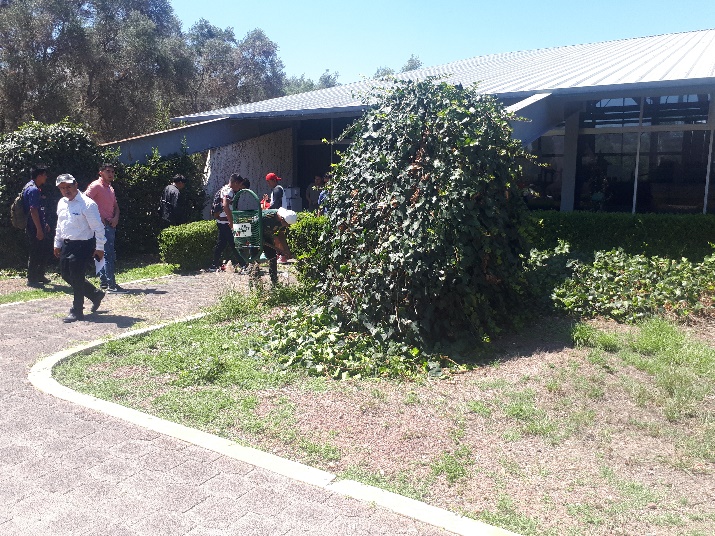 Foro Regional
Día
Verde
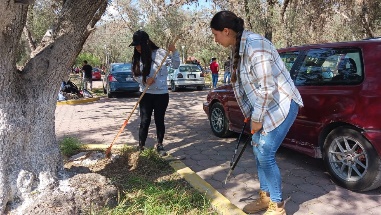 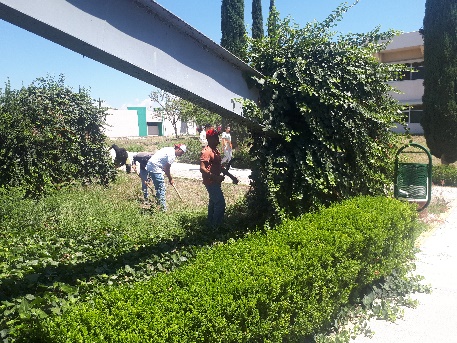 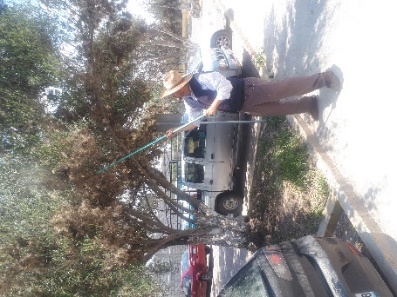 [Speaker Notes: Actividades de Satisfacción Escolar y Sustentabilidad:  Día Verde Institucional, después del arduo trabajo….Convivio…obligado, Reuniones Académicas. Foro Regional de Ciencia, Tecnología e Innovación (SEDE UTVM).]
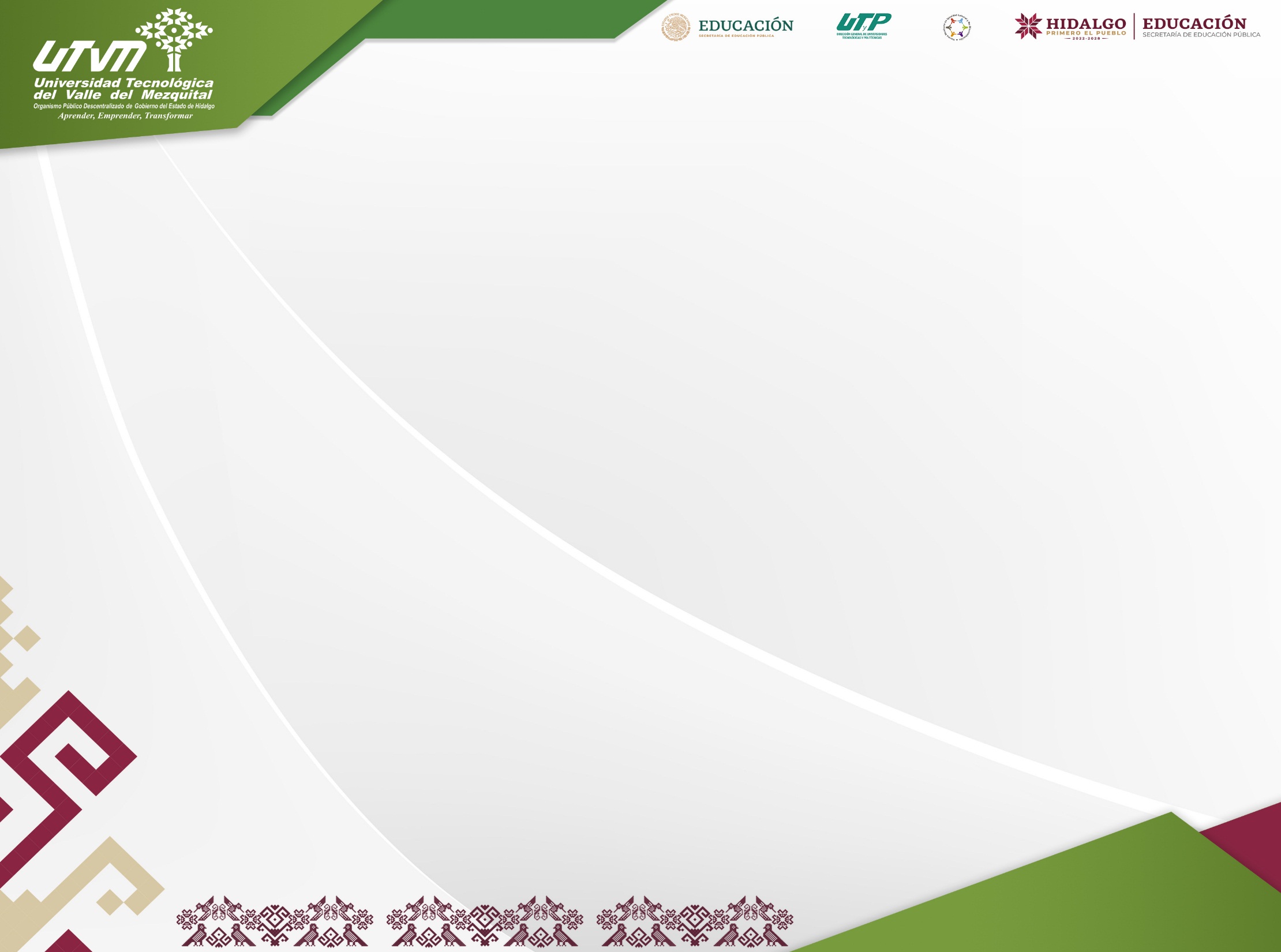 Proyectos Integradores
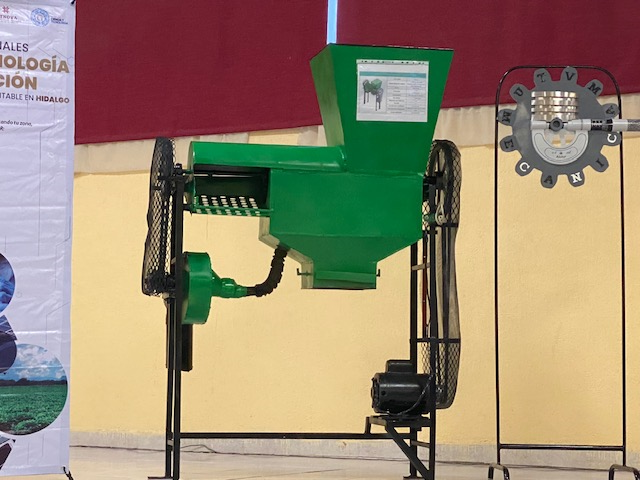 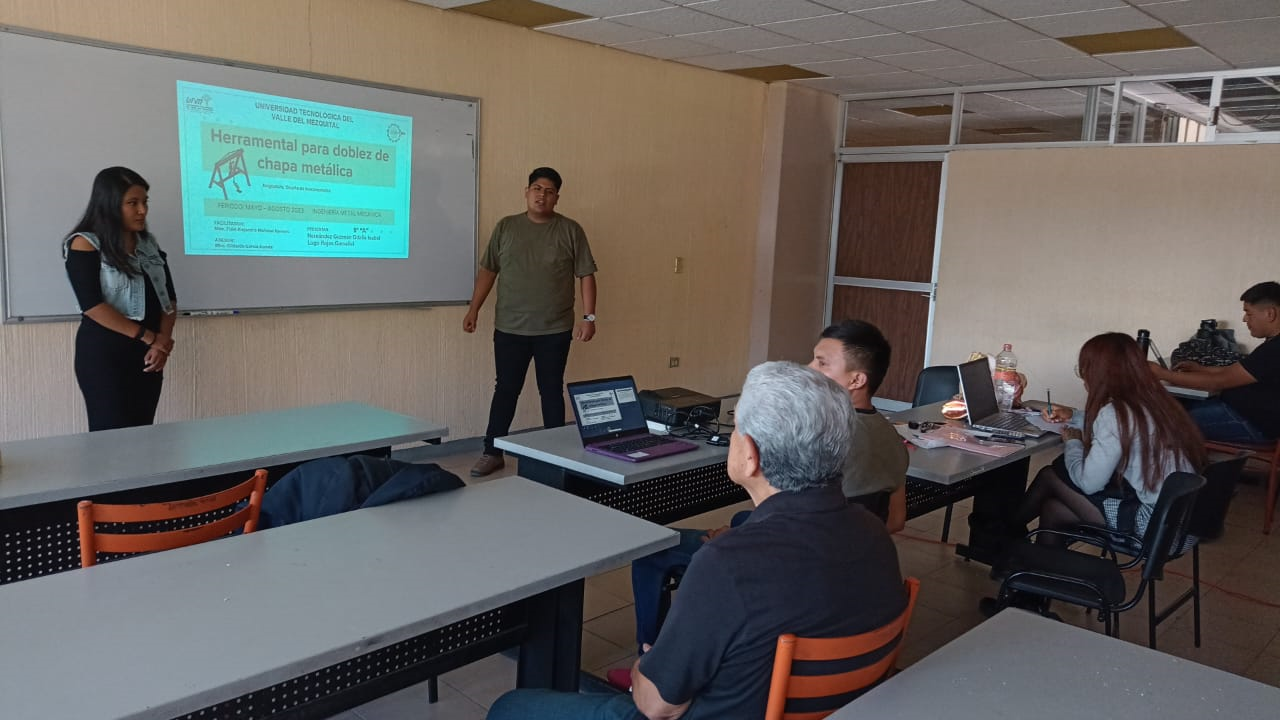 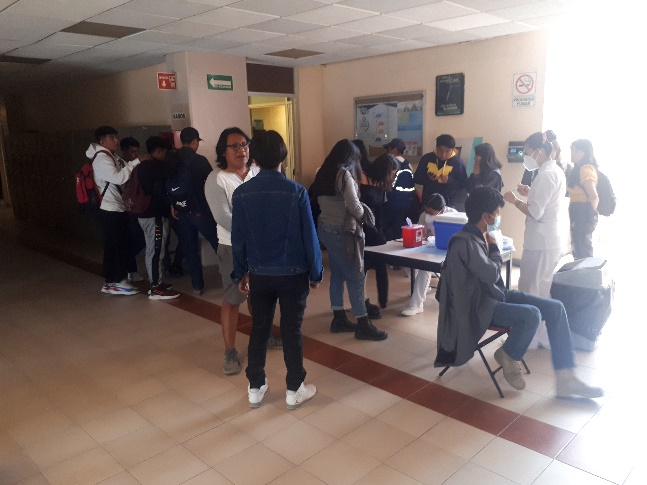 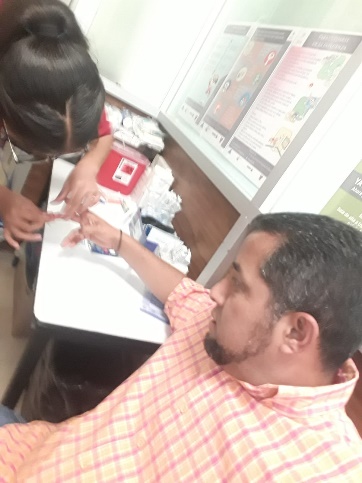 Mantenimiento Preventivo CNC
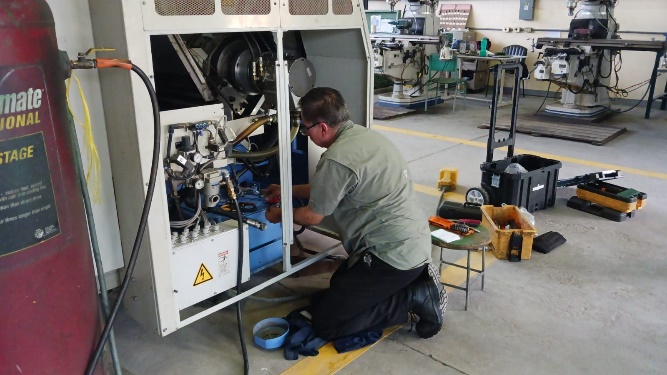 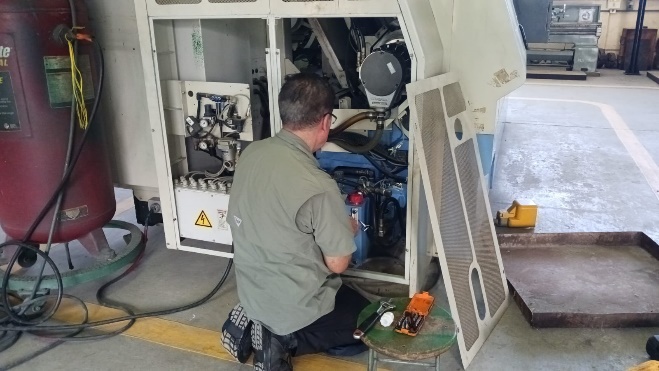 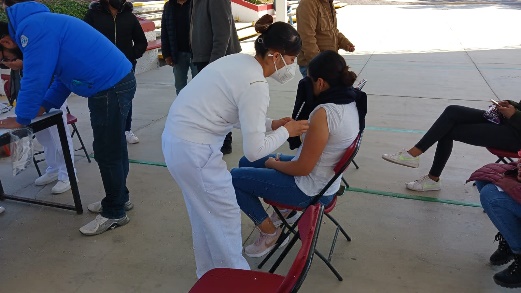 Campañas de Vacunación
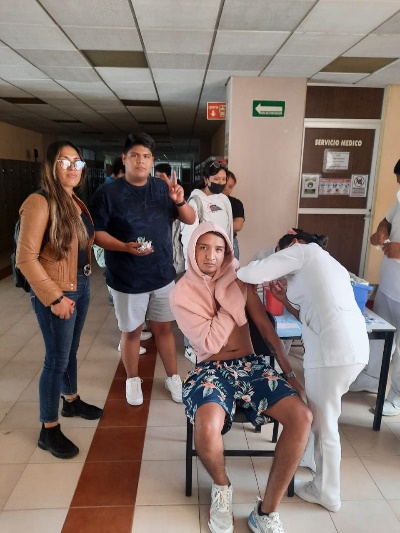 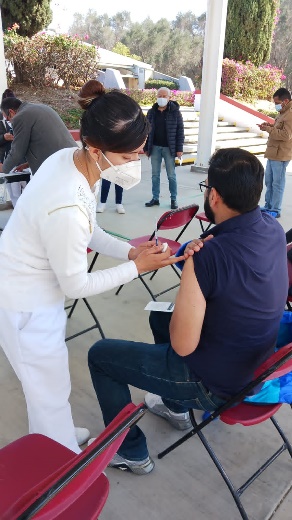 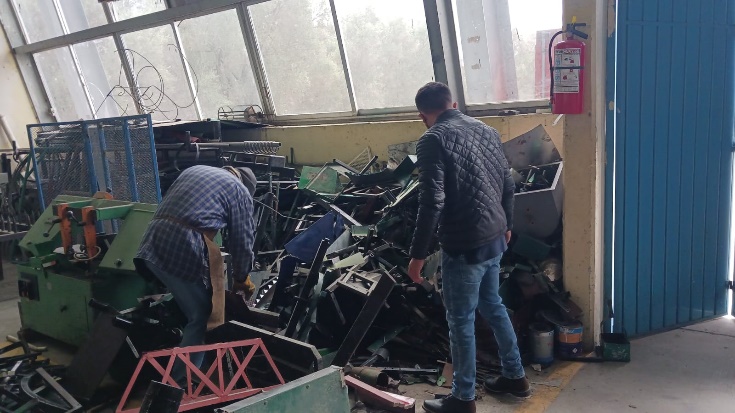 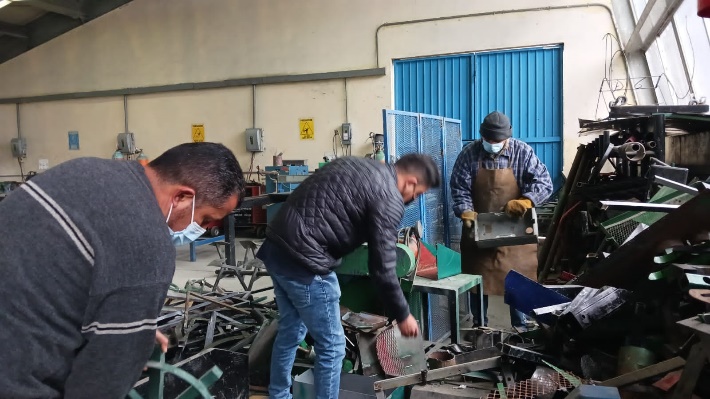 Reciclado Materiales
[Speaker Notes: Actividades Prevención y Preservación de la Salud y Sustentabilidad: Campañas de vacunación COVID 19 e Influenza, Mantenimiento Preventivo CNC, Proyectos Integradores Desarrollados, Clasificación y reciclado de materiales.]
G R A C  I A S 
P  O  R   S  U 
A T E N C I Ó N
Consejeros A S C